Sage Systems Change Program
MN Colorectal Cancer (CRC)
August 2021
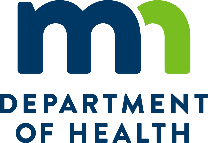 MN and US CRC Screening Rates
The National Colorectal Cancer Roundtable has set a goal of 80% CRC screening rate
MN CRC Screening Rates 2018
There are disparities in CRC screening rates
MN CRC Incidence per 100,000
There are disparities in CRC incidence
American Indians are more than 2x more likely to die from CRC than non-Hispanic whites (AI rate: 26).
10
MN colorectal cancer mortality
per 100,000
Cancer incidence and mortality data: MCRS 2014 – 2018   •   CRC screening data: BRFSS 2012 – 2018
Hispanic overlaps other categories and includes all races
Lake Superior Community Health Center
Colorectal Cancer - Year 1 Systems Change
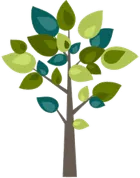 Evidenced Based Interventions selected:
Provider Reminders
Reduction of Structural Barriers
Patient Reminders
3
Year 1 Notable Outcomes:
Renewed partnership during COVID-19 pandemic
Partnered in systems change for 6 years and 14% increase in CRC screening (2016 – 2021)
Previous experience and success implementing all EBIs to bring to future activities
Is planning many EHR upgrades, and has dedicated QI and EHR staff to support process
GOAL: 5% CRC annual screening increase
CRC Screening Rates 50 - 74
Stool-based test return rate 2021
48%
Colonoscopy completion rate 2021
44%
Native American Community Clinic
Colorectal Cancer - Year 1 Systems Change
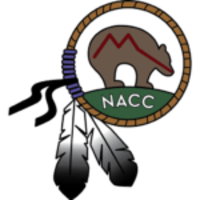 Evidenced Based Interventions selected:
Reduction of Structural Barriers
Patient Reminders
2
Year 1 Notable Outcomes:
Fill in
GOAL: 5% CRC annual screening increase
CRC Screening Rates 50 - 74
Stool-based test return rate 2021
48%
Colonoscopy completion rate 2021
44%
Southside Community Health Services
Colorectal Cancer - Year 1 Systems Change
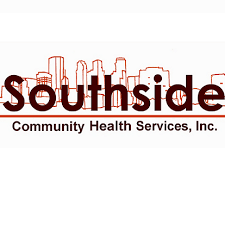 Evidenced Based Interventions selected:
Provider Reminders
Provider Assessment and Feedback
Reduction of Structural Barriers
Patient Reminders
4
Year 1 Notable Outcomes:
Fill in
GOAL: 5% CRC annual screening increase
CRC Screening Rates 50 - 74
Stool-based test return rate 2021
48%
Colonoscopy completion rate 2021
44%